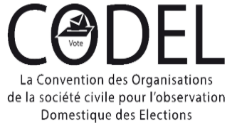 PRESENTATION DU DOCUMENT SUR LES STATISTIQUES EN LIEN AVEC LA PARTICIPATION ELECTORALE
2020
11 mai 2021
Plan
Objectifs
 
mettre à disposition des acteurs des données statistiques fiables, le plus complet possible en lien avec la participation électorale 
Parce qu’il y a:
Nécessité pour les OSC de disposer d’informations fiables, actualisées et désagrégées sur la participation électorale
Besoin de données pour mesurer l’efficacité et les performances des actions en lien avec la participation électorale
Souhait de mieux orienter les soutiens des PTF et autres acteurs du processus électoral en vue d’améliorer la participation électorale
Les informations recherchées
le potentiel électoral par commune, province, région et désagrégé par sexe et âge ;
le nombre d’inscrits sur le fichier électoral, par commune, province, région et désagrégé par sexe et âge ; 
le taux de participation national, régional, provincial et communal ; 
le nombre de bulletins nuls ; 
les candidatures désagrégées par sexe et âge ; 
les résultats des élections législatives par parti politique et par commune, province et région ; 
la liste des députés élus (avec leur bord politique ; pourcentage de représentation des partis à l’hémicycle) ; 
le vote de la diaspora burkinabè.
Aperçu méthodologique
Consultation des OSC membres de la CODEL sur les besoins en termes de statistiques 
Revue documentaire
Rencontres d’échanges avec des institutions clés du processus électoral (CENI, TA, CE, conseil constitutionnel, Ministère en charge des burkinabè de l’étranger) 
Analyse des données
Rédaction du rapport provisoire
Soumission du rapport provisoire à la CENI
Limites du document
non disponibilité de certaines données désagrégées (le potentiel électoral désagrégé par tranche d’âge et le taux de participation aux élections par tranche d’âge)

Volume de données trop important et ne peut tenir en un seul document (possibilité de produire des statistiques par région)
PRESENTATION DES DONNEES STATISTIQUES
Le Potentiel électoral à l’intérieur du pays
10 078 737 (4 532 243 hommes et 5 546 494  femmes) burkinabè avaient 18 ans révolus au démarrage des opérations de révision des listes électorales

Les régions du Centre, des Hauts Bassins et la Boucle du Mouhoun ont le potentiel le plus important 

5 539 031 inscrits sur le fichier électoral avant la révision des listes électorales de 2020
Le Potentiel électoral de la diaspora
article 48 al 5 Code électoral « …Sont également inscrits sur les listes électorales, les Burkinabè résidant à l’étranger et régulièrement immatriculés à l’Ambassade ou au consulat général dans les pays de leur résidence ».

Article 72 code électoral: « A l’étranger, il est créé un bureau de vote dans chaque ambassade et/ou consulat général dont la juridiction diplomatique compte au moins cinq cents  Burkinabè immatriculés».

1 237 675 Burkinabè immatriculés dans les Ambassades et consulats et donc pouvaient potentiellement figurer sur les listes électorales

La Côte d’ivoire (1 156 863): potentiel le plus important suivi du Mali (32 391) et de la France (8 019)
Un potentiel des 18 ans révolus beaucoup plus important certes
La révision des listes électorales de 2020
Les régions du centre (666 703), des Hauts Bassins (378 641) et du Centre Est (171 539) ont les nombres d’enrôlés les plus importants en 2020
2 338 878 inscrits, 980 352 sont des femmes, soit 41.92 % des inscrits, et 1 358 526 sont des hommes, soit 58.02% des inscrits.
Les moins de 35 ans sont  51,38%
Après retrait des doublons, la CENI a comptabilisé 951 917 nouveaux inscrits
Total des inscrits sur le fichier électoral
6 490 948 inscrits (burkinabè de l’intérieur et de l’extérieur)

3 039 913 femmes, soit 46,8 % des inscrits, et 3 451 035 hommes, soit 53,2 % des inscrits.

Les moins de 35 ans sont 38,5%
Les inscrits de l’intérieur vs potentiel électoral
Les inscrits de la diaspora
23 073 dont 18,16% de femmes 
La Côte d’Ivoire (5 499), le Gabon (3 827) et le Mali (2 050) constituent le trio de tête ayant enregistré le plus grand nombre d’inscrits de la diaspora. 
Hors du continent africain, l’Italie (1 645) et la France (809) ont les nombres d’inscrits les plus élevés.
Les Bureaux de vote
Dans sa décision n°2020-002/CC/EC, le Conseil Constitutionnel a constaté des cas de force majeure dans la partie du territoire où les élections couplées n’ont pas pu se tenir. 2148 bureaux de vote ont été concernés (1334 bureaux ont été initialement prévus pour ne pas ouvrir car situés dans des zones rouges ; à ces derniers se sont ajoutés 814 bureaux de vote qui n’ont pas ouvert le jour des élections). Ces bureaux de vote étaient dans les régions de la Boucle du Mouhoun, du Sahel, de l’Est, du Nord, du Centre Nord et du Centre Est.
Nombre total de bureaux de vote prévus initialement : 21 154
Nombre de BV à l’extérieur : 68
Nombre de BV à l’intérieur : 21 086
BV concernés par les scrutins : 19 836
BV compilés par la CENI : 18 910
Nombre et taux de participation à l’élection présidentielle
Selon les données de la CENI, sur une prévision de 6 490 948 électeurs inscrits, 5 893 406 dont les bureaux de vote ont pu ouvrir, ont été concernés par les élections ; 2 993 280 électeurs ont voté (intérieur et diaspora), soit un taux de participation 50,82%.

Selon les résultats provisoires de la CENI, la plus forte participation des hommes a été notée dans la région du Centre (58,87%). Tandis que c’est dans la région du Nord que les femmes ont le plus voté (57,32%). 
Dans quatre régions, les femmes ont plus voté que les hommes (Sahel, Plateau central, Nord, et Est).
situation du taux de participation selon le sexe à l’élection présidentielle
Taux de participation à l’intérieur du Pays
Il ressort des résultats définitifs que le taux de participation global à l’élection présidentielle est de 50,22%. Les régions du Plateau Central, du Centre du Sud et du Sahel sont celles qui enregistrent les taux de participation les plus élevés à l’élection présidentielle (respectivement 54,61%, 54,43%, 54,30%). Les régions des Cascades, de l’Est et des Hauts Bassins sont celles ayant noté les taux de participation les plus faibles (respectivement 44,35%, 46,90%, 46,92%).
Selon les résultats provisoires, le Gabon a connu le plus grand taux de participation à l’élection présidentielle (77,82%). Le taux le plus faible est enregistré au Mali (44%).
De manière globale, il y a lieu de relever que même si le taux d’enrôlement des burkinabè de l’étranger a été faible, le taux de participation à l’élection présidentielle est de 64,78% selon les résultats du Conseil Constitutionnel ; un taux bien plus intéressant que le taux de participation à l’intérieur du Pays qui est de 50,22%.
Les bulletins nuls
bulletins déchirés ou annotés, qui ne peuvent pas être pris en compte dans les résultats de l’élection. Le bulletin nul est un bulletin de vote non conforme aux prescriptions de la loi électorale et qui, de ce fait, n’est pas valable (ex. : bulletins portant des signes de reconnaissance).

Ils sont importants à prendre en compte car leur nombre élevé peut nécessiter de renforcer les activités d’information sur comment voter
Nombre de bulletins nuls par région lors de l’élection présidentielle à l’intérieur
Nombre de bulletins nuls par région lors de l’élection présidentielle de la diaspora
Les candidatures
Sur 5 334 candidats, les hommes de plus de 35 ans représentent à eux seuls la proportion de 44,35%. Le profil type du candidat aux législatives est un ainsi donc un Homme de plus de 35 ans.
Les résultats de l’élection présidentielle
A l’extérieur
Résultats définitifs
Les résultats des législatives
Sur les 126 partis et formations politiques ayant pris part au scrutin, 15 ont obtenu assez de voix pour être représentés à l’Assemblée nationale. 
9 femmes ont été élues députés sur 127 ; soit un taux de 7,07%. 
Ce pourcentage de femmes députés est passé à 12% à la date du rapport lorsque l’on regarde la liste des députés qui siègent effectivement (des députés ont été appelés au Gouvernement ou à d’autres fonctions et ont été remplacés par leurs suppléantes).
Liste de partis représentés à l’Assemblée nationale
Le contentieux électoral
Le contentieux pré-électoral traité par la CENI
Le contentieux juridictionnel pré-électoral
La gestion du contentieux post-électoral
Le contentieux pénal des élections
Le contentieux pré-électoral traité par la CENI
La CENI a enregistré au total seize requêtes au titre du contentieux des listes, parmi lesquelles huit requêtes ont été définitivement traitées par elle. Ainsi, 75% du contentieux des listes s’est arrêté au niveau de la CENI, sans recours auprès des tribunaux administratifs. 
les motifs: demande de radiation ou d’ajout sur la liste électorale
Le contentieux juridictionnel pré-électoral
Contentieux des listes
Contentieux des candidatures
contentieux de de la répartition de la subvention allouée par l’Etat dans le cadre de la campagne électorale
Recours contre le code électoral
La gestion du contentieux post-électoral
4 recours en contestations contre la régularité du scrutin 
quatre (4) relatifs à la régularité des opérations électorales
vingt et quatre (24) recours mixtes combinant plusieurs demandes
Le contentieux pénal des élections
Inscriptions frauduleuses sur la liste électorale
L’infraction de trouble à l’ordre public pendant le vote
Fraudes électorales
Propagande en dehors de la campagne électorale
Trouble à l’ordre et à la tranquillité publique
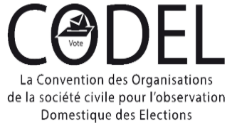 PRESENTATION DES STATISTIQUES EN LIEN AVEC LA PARTICIPATION ELECTORALES
2020
11 mai 2021